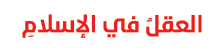 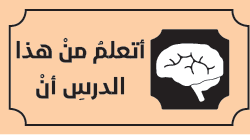 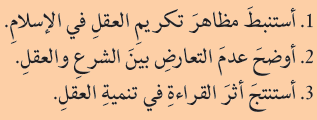 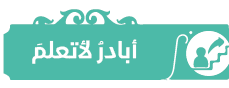 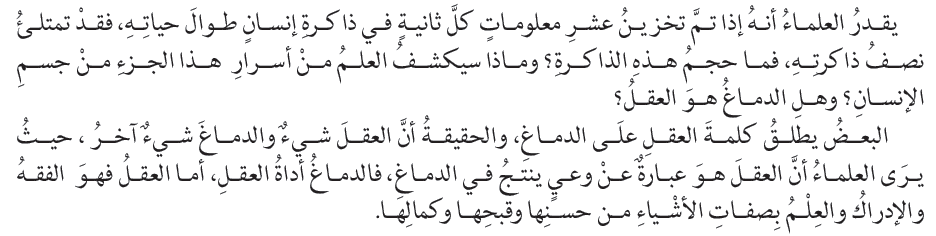 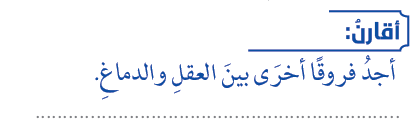 الدماغ : أمر مادّي                   العقل :أمر معنوي
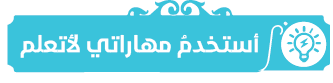 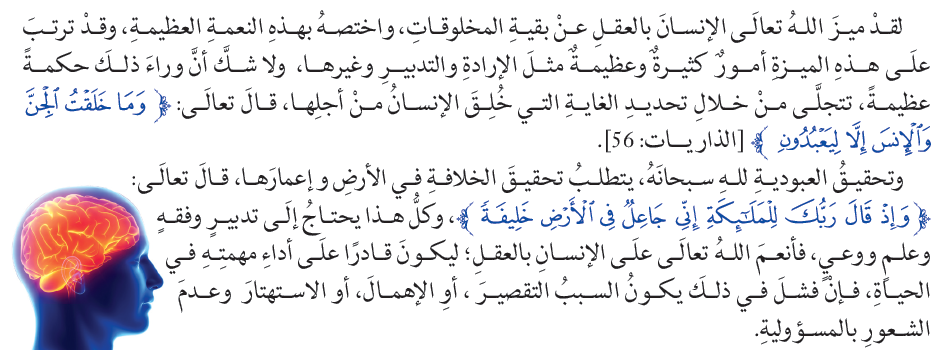 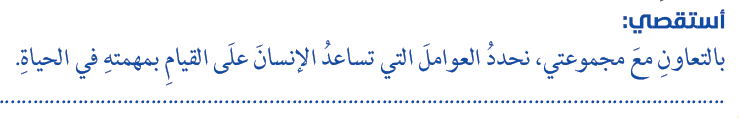 العقل – الإرادة – العلم – الفقه – الوعي – القوة  -المسؤوليّة...
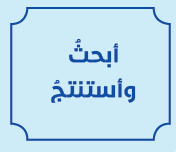 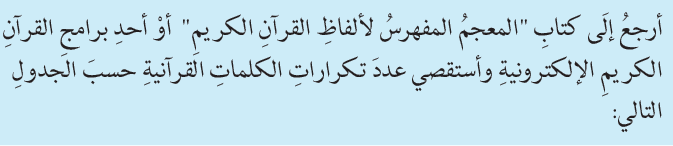 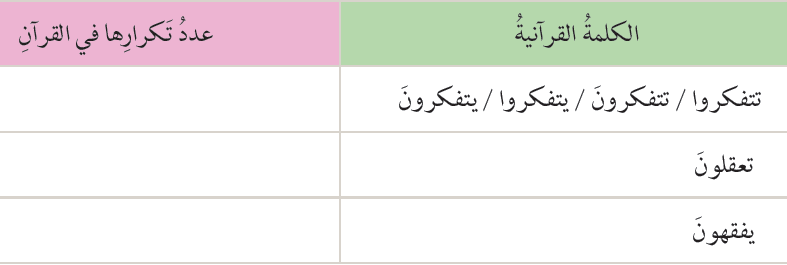 17
24
13
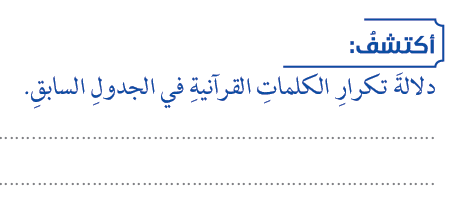 تأكيداً على أهمية العقل.
الدعوة إلى إعمال العقل وتوظيفه.
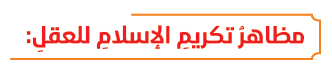 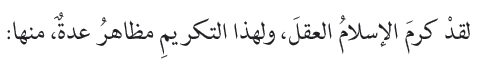 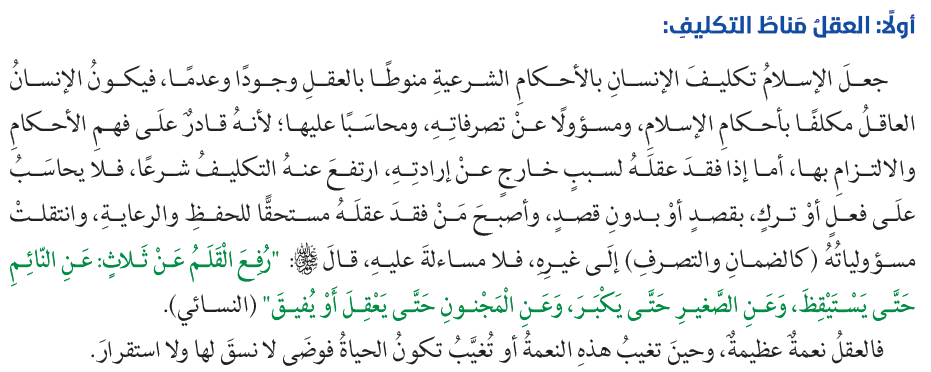 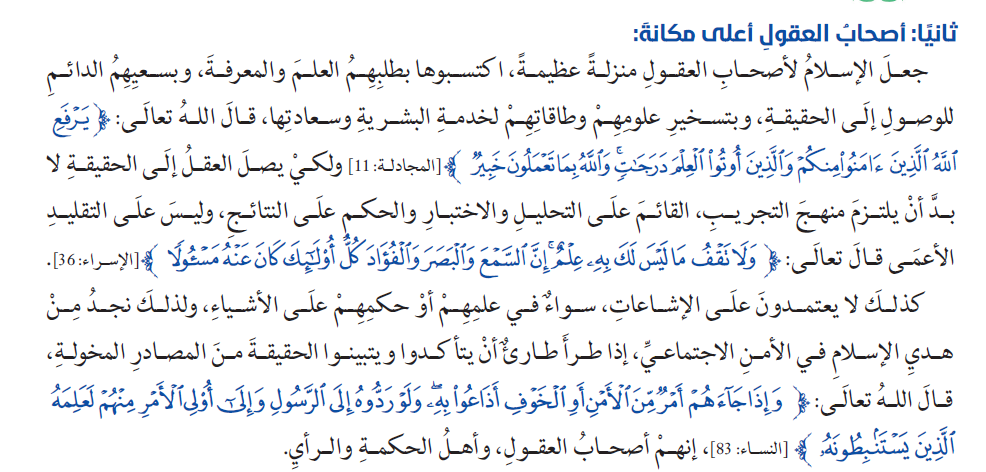 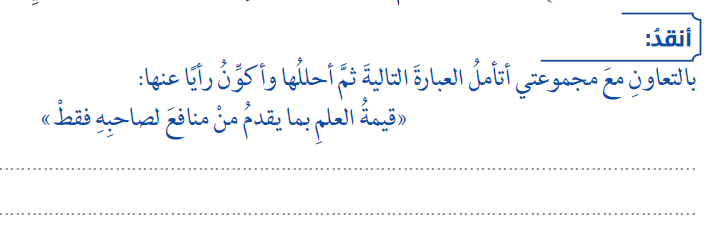 قيمة العلم الحقيقية تكمن فيما  ينتفع به الإنسان وما يقدمه من خير   لسعادة البشرية أيضًا.
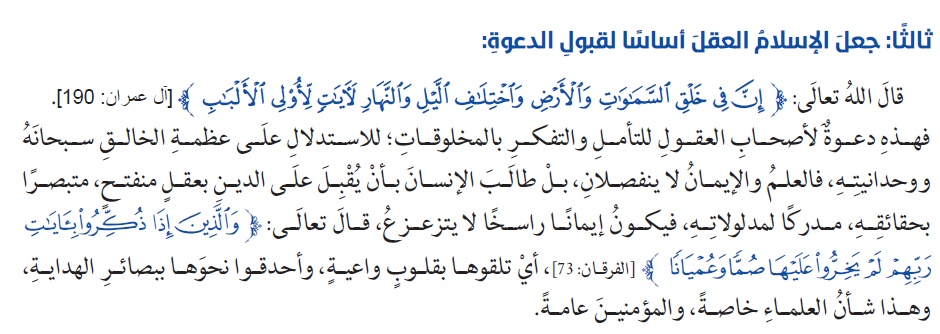 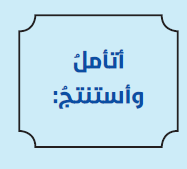 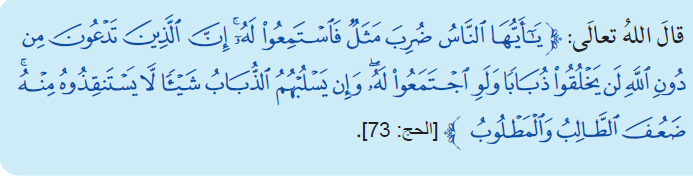 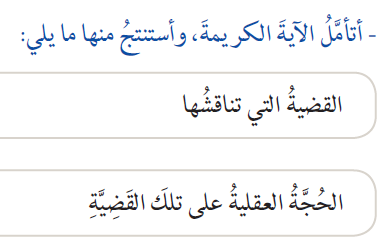 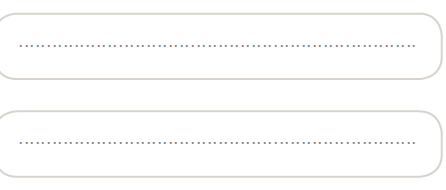 الدّلالة على توحيد الله وإفراده بالعبادة.
ضعف الآلهة التي عُبدت من دون الله وعجزها عن خلق أضعف المخلوقات ( الذباب)
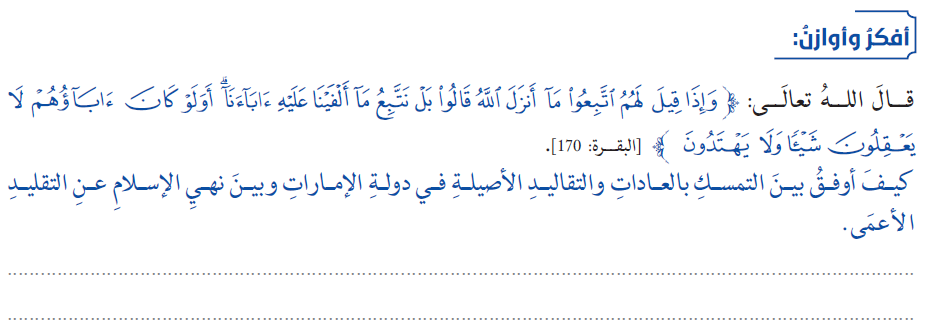 أهل الإمارات يتمسكون بالعادات والتقاليد ، التي تتوافق مع الشرع الإسلامي.
أما التقليد الذي ذمه الله ونهى عنه ، فهو الذي يُلغي العقل ويخالف الشرع.
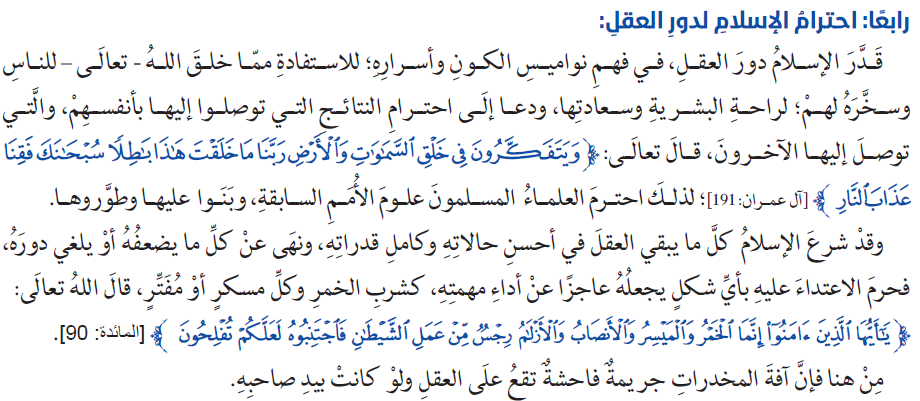 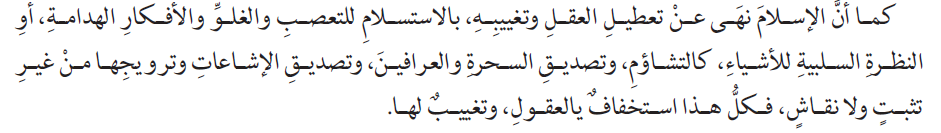 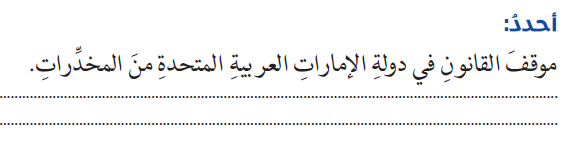 حظر استيراد وتصدير وصنع وتعاطي المواد المخدّرة والمؤثرات العقلية ، ووضع عليها عقوبات شديدة .
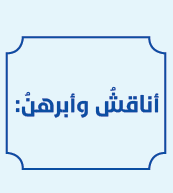 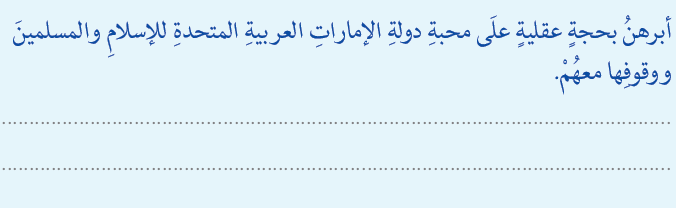 جهود دولة الإمارات في خدمة الإسلام والمسلمين ، حيث حصلت على المركز الأول في العمل الإنساني.
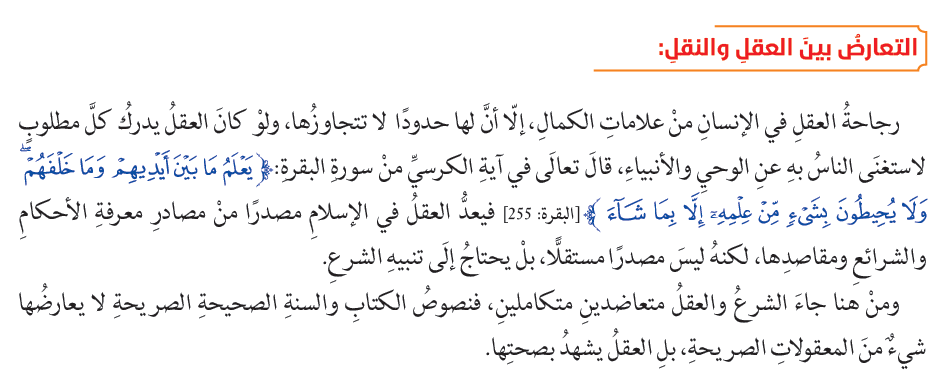 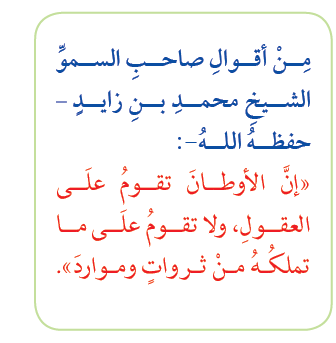 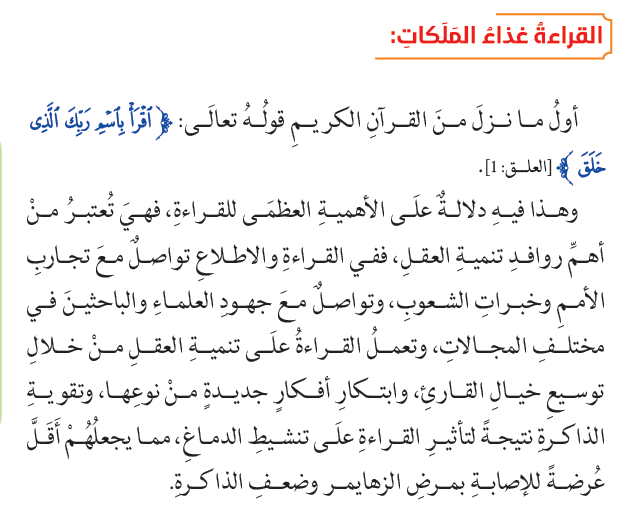 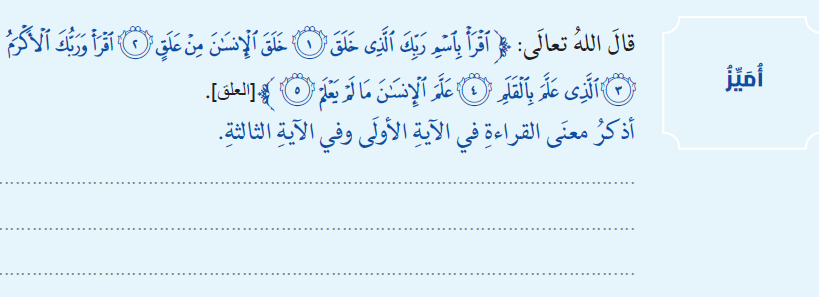 الأولى: قراءة كل ما في الكون من مسخرات والإفادة منها – بمعنى التفكر والتأمل. 
الثانية: القراءة من مكتوب : أي تفسير الرموز وفهمها.
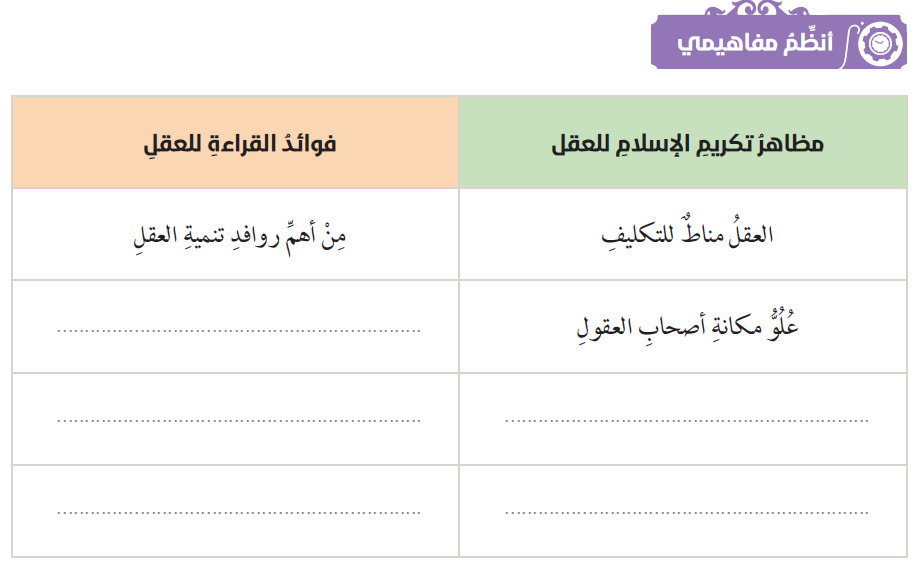 تواصل مع تجارب الأمم الأخرى
تواصل مع جهود العلماء والباحثين
العقل أساس قبول الدعوة
تنمية العقل وتقوية الذاكرة
الإسلام يحترم دور العقل
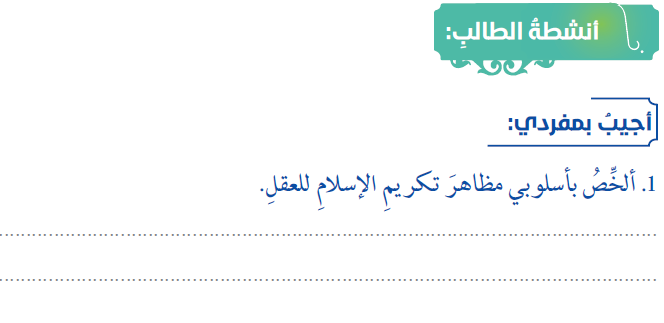 3.العقل أساس قبول الدعوة
1.العقل مناط التكليف
4.الإسلام يحترم دور العقل
2.أصحاب العقول أعلى مكانة
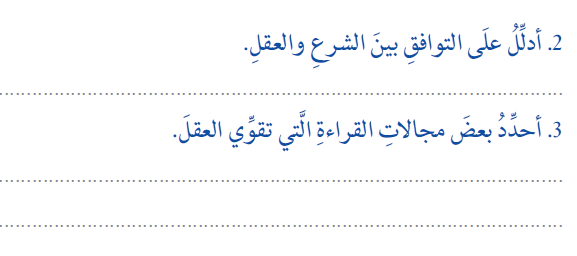 (يعلم ما بين أيديهم وما خلفهم ولا يحيطون بشيء من علمه إلا بما شاء)
1.تجارب الأمم وخبرات الشعوب 2. الإطلاع على جهود العلماء والباحثين.
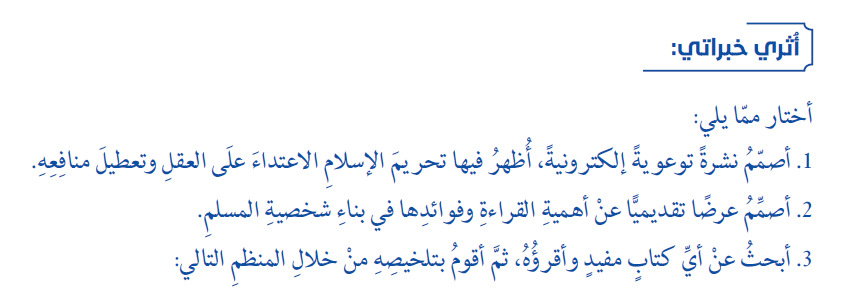 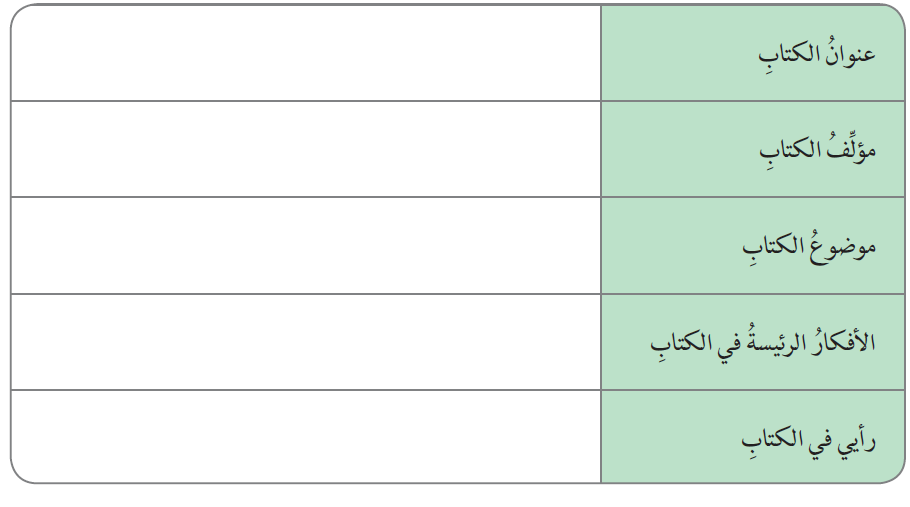 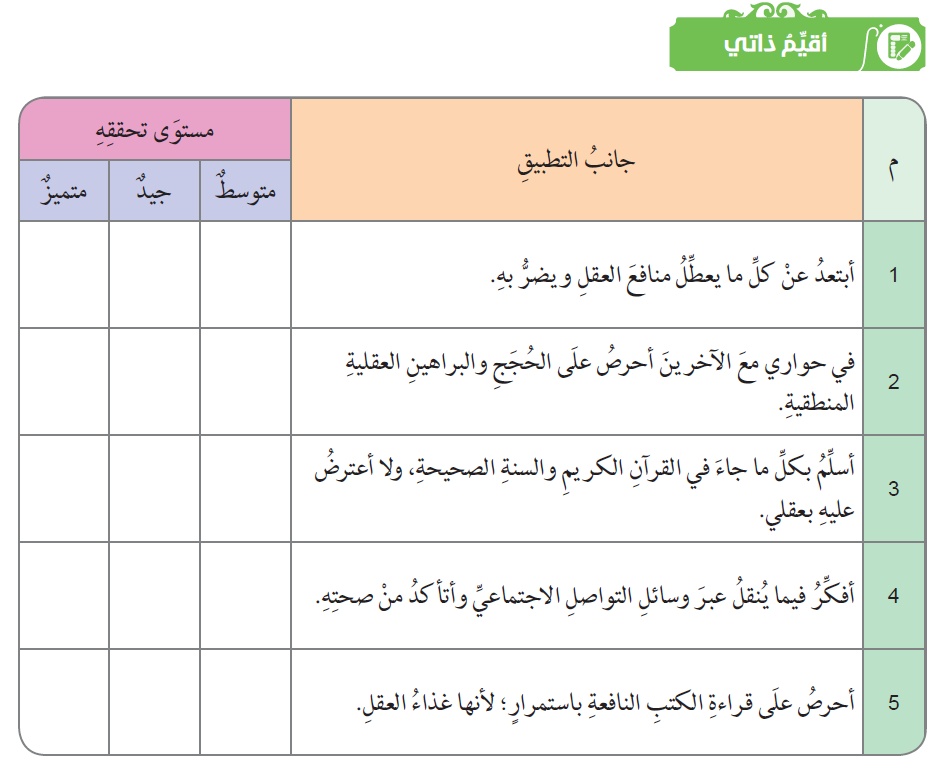